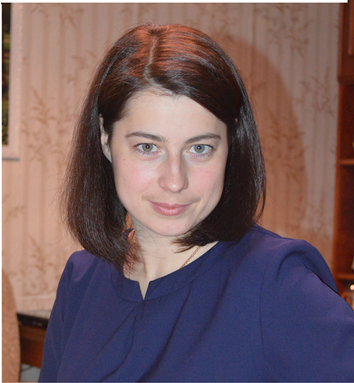 Автор: 
Учитель физкультуры 
Место работы: МАОУ Новоселезневская СОШ 
филиал Ильинская СОШ
Кныш Елена Владимировна
Применение  метода круговой тренировки на уроках физической культуры – путь к значку ГТО
Актуальность проблемы
возрастание гиподинамии школьников, обусловленное дальнейшей интенсификацией их умственного труда, 
    с одной стороны, и снижение двигательной активности – с другой;

 подготовка учащихся к сдаче норм ГТО.
Ведущая педагогическая идея
Использование  метода круговой тренировки, благодаря  достижению высокой моторной плотности урока, способствует не только совершенствованию двигательных навыков и физических качеств, но и повышает их устойчивость.
Новизна опыта
Адаптирую   разработки и рекомендации И. А. Гуревича автора книг о круговой тренировке, и опыт учителей физкультуры, опубликованный в журнале «Физическая культура в школе» и сети «Интернет» к условиям сельской школы.
Цель работы: создание условий для улучшения физического развития и физического состояния учащихся.
Оздоровительные задачи:
Формировать правильное отношение к занятиям физической культурой и спортом. 
Формировать на доступном уровне необходимые знания в области гигиены, медицины, физической культуры. 
Формировать жизненно важные двигательные навыки и умения, способствующие укреплению здоровья.
Образовательные задачи:
1. Увеличивать моторную плотность урока.
2. Создавать условия для самостоятельного решения двигательных задач, осуществляя дифференцированный подход.
3. Обращать внимание на постановку частных задач при обучении отдельным двигательным действиям.
Воспитательные задачи:
1. Способствовать проявлению смелости, решительности, уверенности в своих силах. 
2. Создавать условия для выполнения упражнений, направленных на преодоление трудностей. 
3. Учить бережному отношению к инвентарю. 
4. Создавать условия для проявления положительных эмоций.
Метод круговой тренировки
Преимущества:
Позволяет избежать монотонности урока.
Позволяет большому количеству учащихся упражняться одновременно и самостоятельно, используя максимальное количество инвентаря и оборудования.
Быстрая смена физических упражнений дает возможность получить физическую нагрузку на все мышечные группы и избежать при этом местного утомления.
В урок включаются простые и доступные упражнения, не требующие сложного оборудования и инвентаря.
Этот метод позволяет учащимся регулярно проверять свои физические возможности.
Урок отличается высокой моторной плотностью.
Теоретическая база опыта
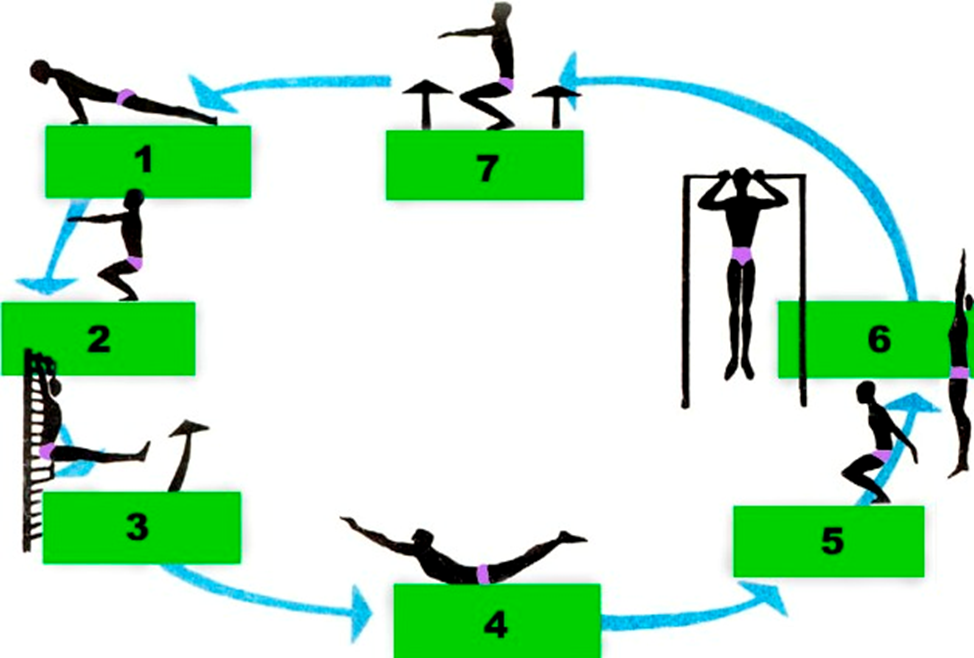 Круговая тренировка - это наиболее прогрессивная организационно-методическая форма занятий, направленная на закрепление и совершенствование двигательных умений и навыков, развитие двигательных качеств; это поточное, последовательное выполнение комплекса физических упражнений.
Размечая станции, нужно учитывать, что
идти следует от простого к сложному;
нужно чередовать работу одних мышечных групп с отдыхом других;
после сложного и тяжелого упражнения давать более легкое, способствующее восстановлению сил, успокаивающее дыхание;
для выполнения упражнений целесообразно использовать снаряды, находящиеся в зале, причем так, чтобы не передвигать их далеко;
комплексы упражнений составляются с учётом физической подготовленности класса, полового состава класса, возраста.
«Круговую тренировку» можно планировать
в подготовительной части урока
в основной части урока
в заключительной части урока
Круговая тренировканаправлена на:
совершенствование двигательных навыков на уроках
развитие физических качеств
силы
быстроты
выносливости
гибкости
ловкости
лёгкой атлетики
спортивных игр
лыжной подготовки
гимнастики
Комплекс «круговой тренировки» на развитие силовых качеств
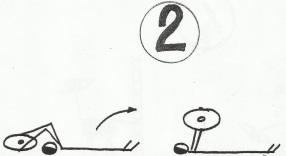 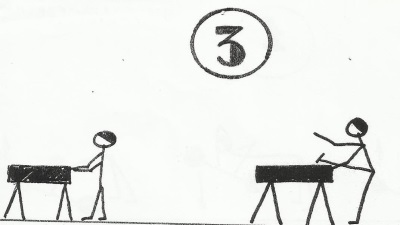 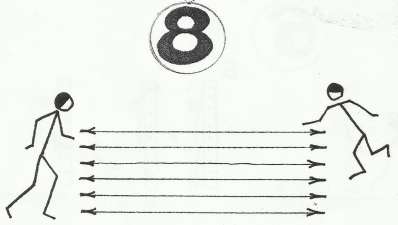 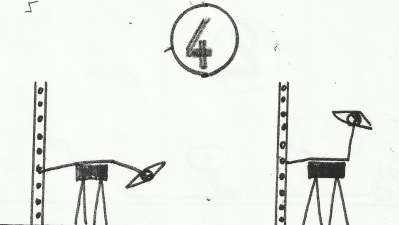 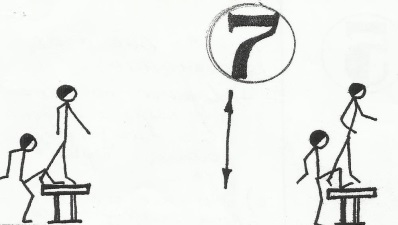 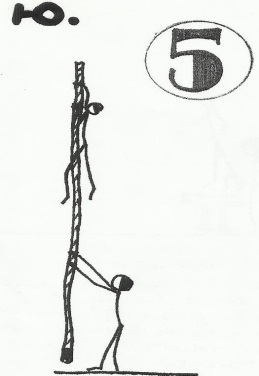 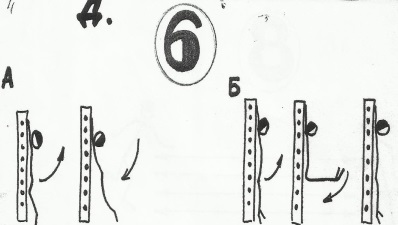 Комплекс «круговой тренировки» по волейболу
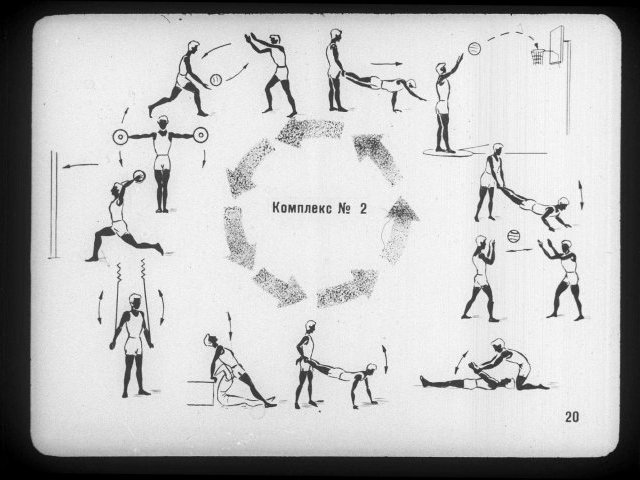 Диаграмма №1
Результативность
Анализ тестирования позволяет мне проследить как изменяются, результаты принятых нормативов. 
Диаграмма №1
Диаграмма №2
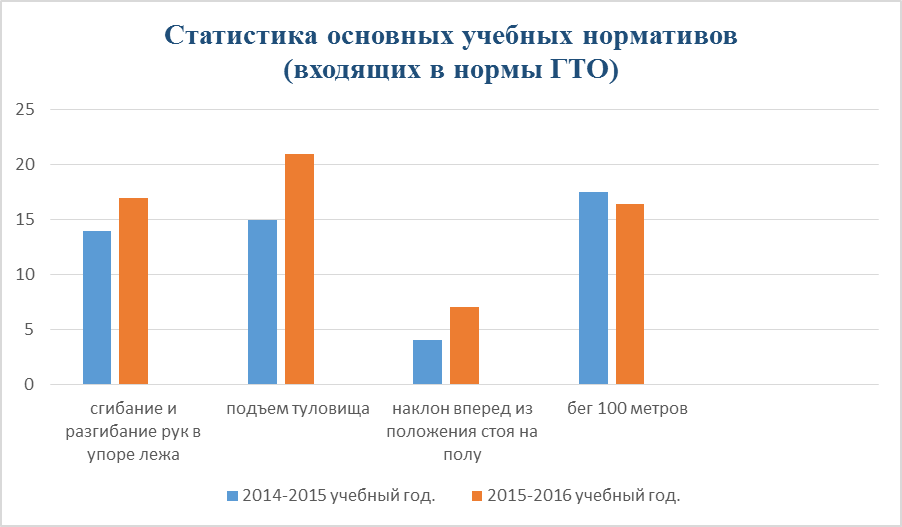 Добиваюсь 100% успеваемости и высокого уровня качества знаний по предмету.
Диаграмма  № 3
Качество знаний учащихся по физкультуре(в процентах от общего количества детей)
Добиваюсь 100% присутствия детей на уроке.
[Speaker Notes: Из гистограммы видно, что количество детей, имеющих оценку «удовлетворительно», за последние 3 года менее 10%, качество знаний – выше 90%.  
5.  Добиваюсь 100% присутствия детей на уроке.]
Фоторепортаж с уроков
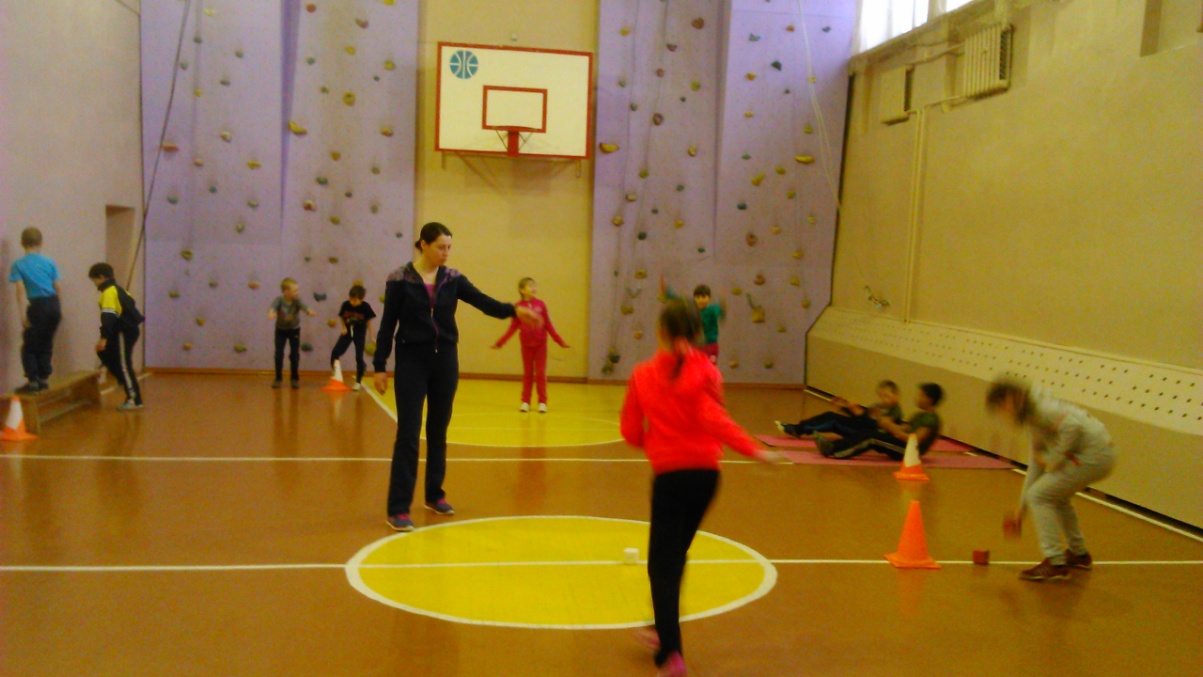 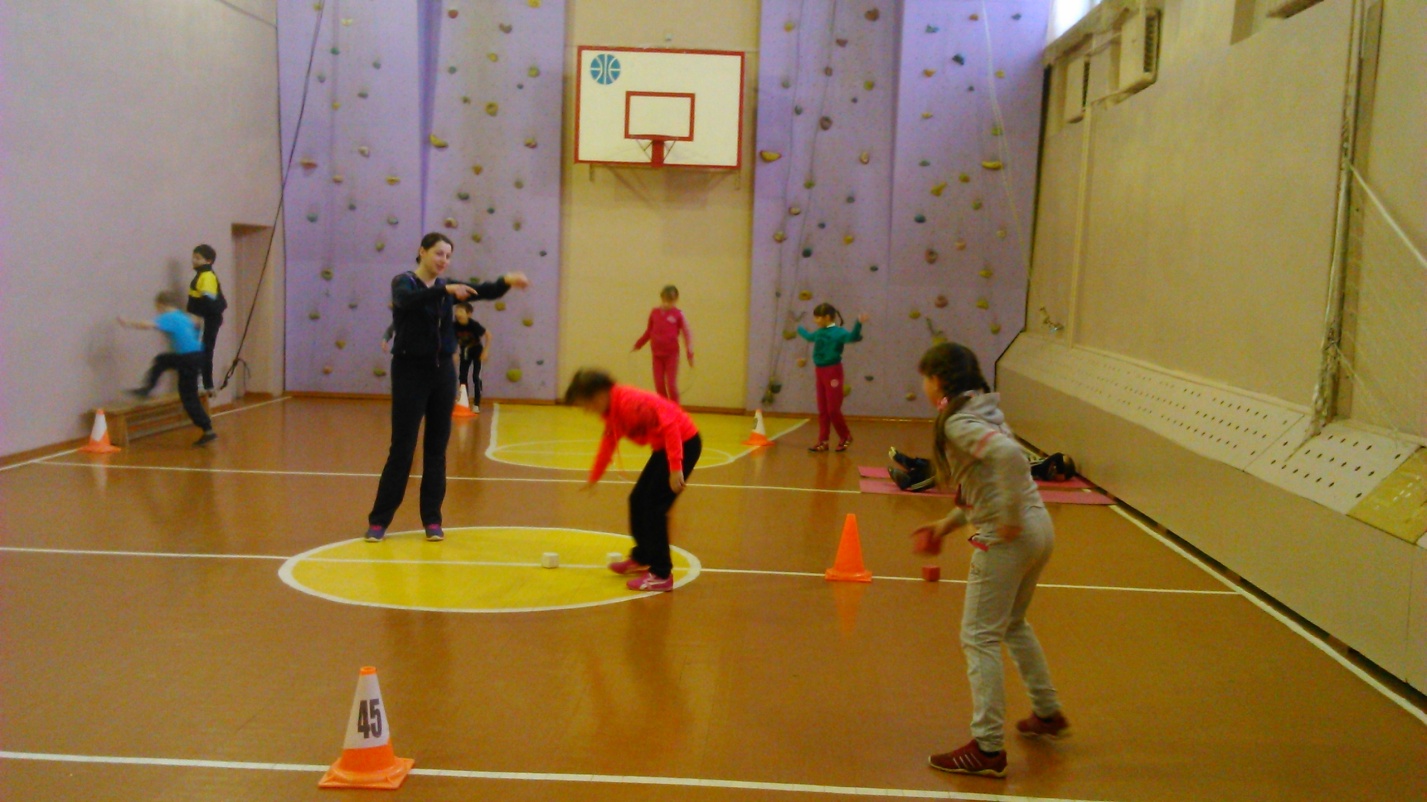 Вывод 
Проведённый анализ результатов педагогической деятельности позволяет сделать вывод об эффективности выбранного мною метода. 
Уроки по круговой тренировке являются очень эффективными: 
обеспечивают оптимальный уровень нагрузки, адекватный физическому состоянию учащегося, что способствует положительной динамике показателей физической подготовленности;
воспитывают устойчивый интерес учащихся к уроку физической культуры;
решают вопросы оздоровительной направленности;
помогают учащимся подготовится к сдаче норм ГТО.
Спасибо за внимание!